New Governance
NLSA Governance Models Changes 2023
Governance Committee Members
Judi Kelloway (Chair)
Chris Bartlett (V.Chair)
Colleen McConnell
Damian Masterson (Ex-Officio)
Mark Lane
Mark Marshall (Executive Director)
Renee Sherstobetoff
Ron O'Neill
Why Change?
Canada Soccer made changes to its governance structure in 2012 and requested that all provincial associations do the same.  The change to governance was mandated by Sport Canada in 2010. The changes aimed to modernize the organization and increase its transparency and accountability. 
Key changes include restructuring the board of directors and the implementation of new bylaws plus the development of Operational Committees to run the operations of the Association.We are now at the point that Canada Soccer is mandating provincial associations to restructure or they will face suspension.   
2017 - Canada Soccer reviewed NLSA current model 
2022 - Canada Soccer started warning provincial associations of possible suspensions
Now Canada Soccer is looking to the NLSA to change!
[Speaker Notes: BC Soccer was given deadline in June of 2022 to restructure their voting procedures by October 2022 or face suspension.]
Process Used To Get Here
Spring 2022:  New Governance Committee Named
June 24/25, 2022:  Canada Soccer met with Governance Committee
September 17, 2022: Community Stakeholder Meeting 
September-October 2022: Community Stakeholder Survey
November 17, 2022: Strategic Planning Meetings (Staff focus group)
November 26, 2022:  Strategic Planning Session (Board of Directors)
January: Draft Strategic Plan presented to Governance Committee
January to Today:  Governance Committee meets every Sunday to review new documents, had Canada Soccer review documents and came to where we are today.
Key Changes
Key Changes (2)
Club’s with Canada Soccer Club License
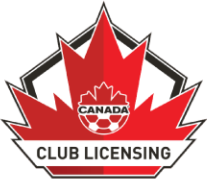 QUALITY SOCCER PROVIDERS
CBN Lightning SC
CBS Soccer Association
Corner Brook United SC
Feildian Athletic Association
Lake Melville SC (Formerly HVGB Minor Soccer)
Mount Pearl Soccer Association
Paradise SC
St. John's SC
St. Lawrence Soccer Association
In Progress Applications
Gander Minor Soccer
Grand Bank/Fortune Soccer Association
Exploits Soccer Association
North East United Soccer Club
Springdale Minor Soccer
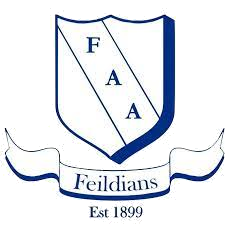 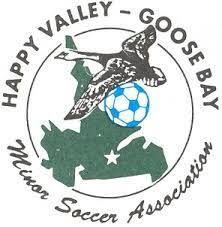 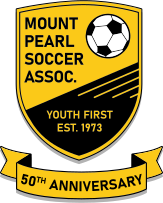 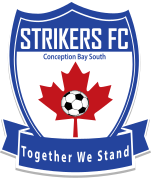 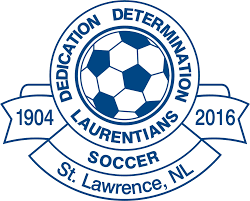 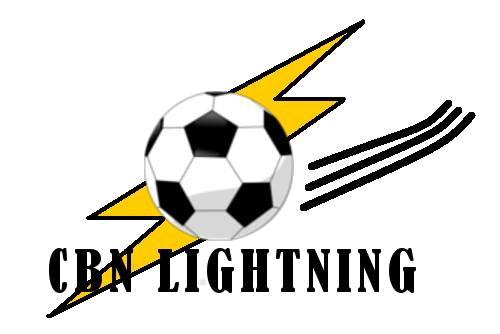 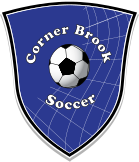 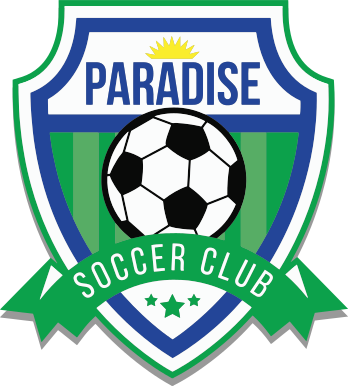 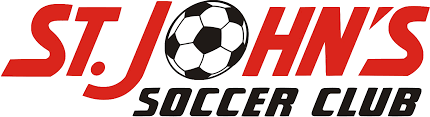 Tentative Key Dates
February 28 Call a SGM
February 28 present the strategic plan to the board for approval
March 14 Present the bylaws to the membership 
March 26 Hold a SGM
March 27 - 31  Nominations Committee recruit Directors Candidates
April 29 Hold new AMM/AGM
Transition Plan
March 2023 Special General Meeting (SGM):  Vote to approve new Bylaws
April 2023 Annual General Meeting(AGM)/Annual Meeting of the Member (AMM):  Elect new Board with transitional process.
Questions?